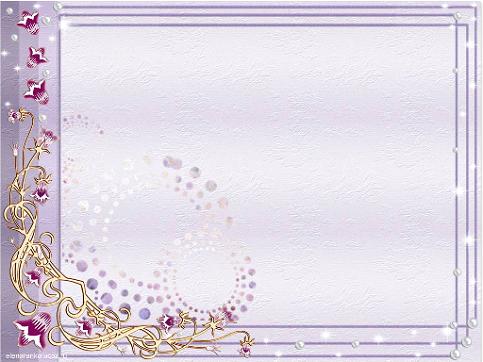 Шаблон для презентации к празднику по теме«Зимушку провожаем – Масленицу встречаем»
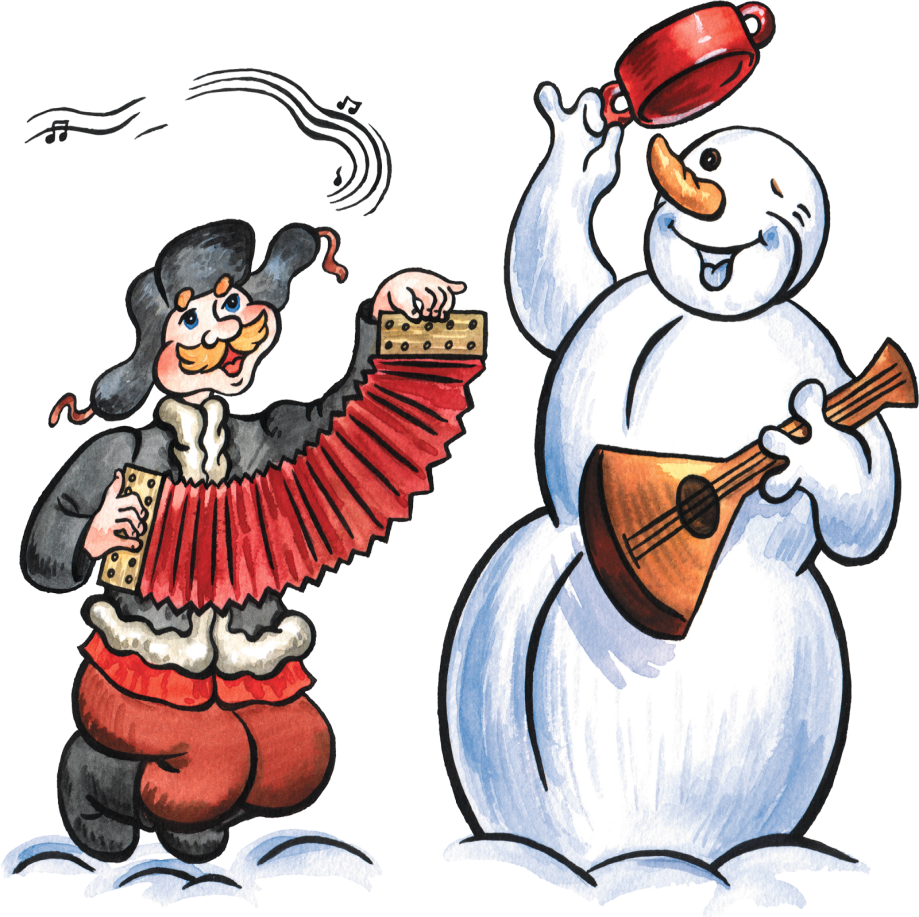 Автор – составитель: Чубаева Наталья Николаевна, воспитатель группы продлённого дня, 1 квалификационной категории, МОУ «С(К)ОШИ №4, города Магнитогорска, Челябинской области, 2016 год
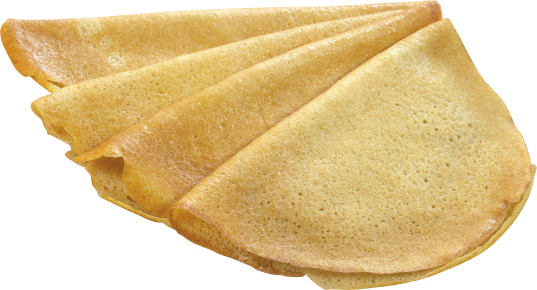 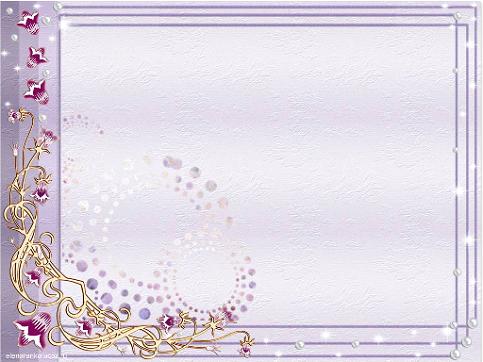 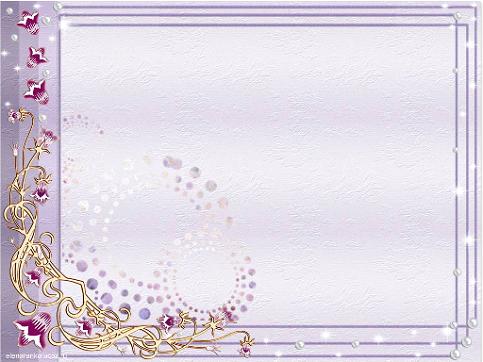 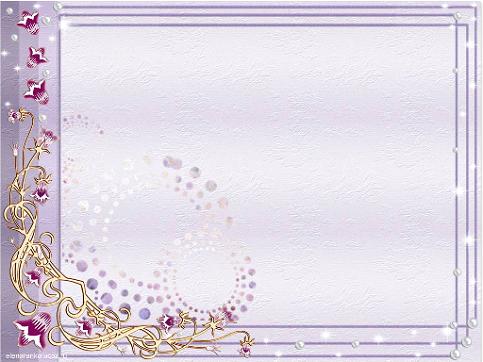 Источники
https://yandex.ru/images/search?img_url=http%3A%2F%2Fwww.coollady.ru%2Fpic%2F0001%2F021%2FCL14.jpg&_=1456226595033&p=3&text=картинки%
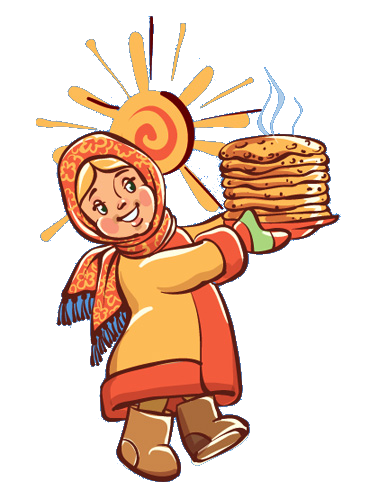